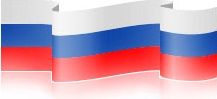 ФЕДЕРАЛЬНАЯ СЛУЖБА ГОСУДАРСТВЕННОЙ СТАТИСТИКИ
ТЕРРИТОРИАЛЬНЫЙ ОРГАН ФЕДЕРАЛЬНОЙСЛУЖБЫ 
ГОСУДАРСТВЕННОЙ СТАТИСТИКИ ПО МУРМАНСКОЙ ОБЛАСТИ
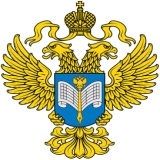 ВЫБОРОЧНОЕ НАБЛЮДЕНИЕ
«РАЦИОН ПИТАНИЯ НАСЕЛЕНИЯ
МУРМАНСКОЙ ОБЛАСТИ»
МУРМАНСКСТАТ, 2015
РАЦИОН ПИТАНИЯ
Выборочное наблюдение рациона питания населения
составная часть системы федеральных статистических наблюдений по социально-демографическим проблемам. 
Постановление Правительства Российской Федерацииот 27 ноября 2010 г. № 946 
«Об организации в Российской Федерации системы федеральных статистических наблюдений по социально-демографическим проблемам и мониторинга экономических потерь от смертности, заболеваемости и инвалидизации населения»
МУРМАНСКСТАТ, 2015
РАЦИОН ПИТАНИЯ
ЦЕЛЬ - получение статистической информации, отражающей социальные, экономические и поведенческие факторы, влияющие на обеспечение полноценного и здорового питания.
ЗАДАЧА - получение статистических данных об уровне индивидуального потребления пищевых продуктов, энергетической и питательной ценности рациона питания, особенностях формирования и составу продуктовой “корзины” детей и взрослых.
РЕЗУЛЬТАТЫ - предназначены для выработки и оценки эффективности мер реализации Концепции демографической политики Российской Федерации на период до 2025 года, приоритетного национального проекта «Здоровье», направленных на улучшение структуры потребления пищевых продуктов, их качества и предотвращения негативного влияния неполноценного питания на показатели смертности и заболеваемости, выработку у населения потребительских предпочтений, способствующих ведению здорового образа жизни, разработку рекомендаций по составу наборов продуктов для определения величины прожиточного минимума и форм оказания адресной социальной помощи нуждающимся.
МУРМАНСКСТАТ, 2015
РАЦИОН ПИТАНИЯ
ОХВАТ 
45,0 тыс. домохозяйств во всех субъектах Российской Федерации,  103,5 тыс. респондентов всех возрастных групп. Отказались от участия 12,5 тыс. домохозяйств (18%). Не было контакта 12,9 тыс. адресов.
420 домохозяйств на территории Мурманской области, 830 респондентов. Отказались от участия 195 домохозяйств (23%). Не было контакта 294  адреса (35%).

ПЕРИОД НАБЛЮДЕНИЯ
Апрель и сентябрь 2013 года
Далее 1 раз в 5 лет
МУРМАНСКСТАТ, 2015
РАЦИОН ПИТАНИЯ
ПЛАН АДМИНИСТРАТИВНО-ТЕРРИТОРИАЛЬНОГО РАЗМЕЩЕНИЯ          ВЫБОРКИ ПО МУРМАНСКОЙ ОБЛАСТИ
 
ВСЕГО: 21 участок (19 – городская местность, 2 – сельская местность)

Городская местность: 
город Мурманск
2 участка в Ленинском округе,
3 участка в Октябрьском округе,
3 участка в Первомайском округе,
город Кандалакша – 2 участка,
в городах Североморск, Оленегорск, Мончегорск, Апатиты, Кировск, Снежногорск, Заполярный, в посёлках городского типа Росляково и Молочный – по одному участку. 
 Сельская местность: 
в населённых пунктах Пушной и 27 км ж/д Мончегорск-Оленья – по одному участку.
МУРМАНСКСТАТ, 2015
РАЦИОН ПИТАНИЯ
ПРОГРАММА ВЫБОРОЧНОГО НАБЛЮДЕНИЯ РАЦИОНА ПИТАНИЯ НАСЕЛЕНИЯ ВКЛЮЧАЕТ В СЕБЯ:
Регистрацию методом 24-часового воспроизведения питания количества и детальных характеристик фактически потреблённых респондентами (всех возрастных групп) пищевых продуктов (блюд) за сутки, предшествующие дню опроса домохозяйства;
Сбор данных о демографических, социально-экономических характеристиках респондентов (всех возрастных групп), об уровне материальной обеспеченности домохозяйства, источниках поступления продуктов питания, а также другие показатели, сопряжённые с тематикой наблюдения.

ИНСТРУМЕНТАРИЙ НАБЛЮДЕНИЯ
Форма № 1-питание «Вопросник для домохозяйства»;
Форма № 2-питание «Индивидуальный вопросник для лиц в возрасте 14 лет и более»;
Форма № 3-питание «Индивидуальный вопросник для детей в возрасте до 14 лет»;
Альбом порций продуктов и блюд.
МУРМАНСКСТАТ, 2015
РАЦИОН ПИТАНИЯ
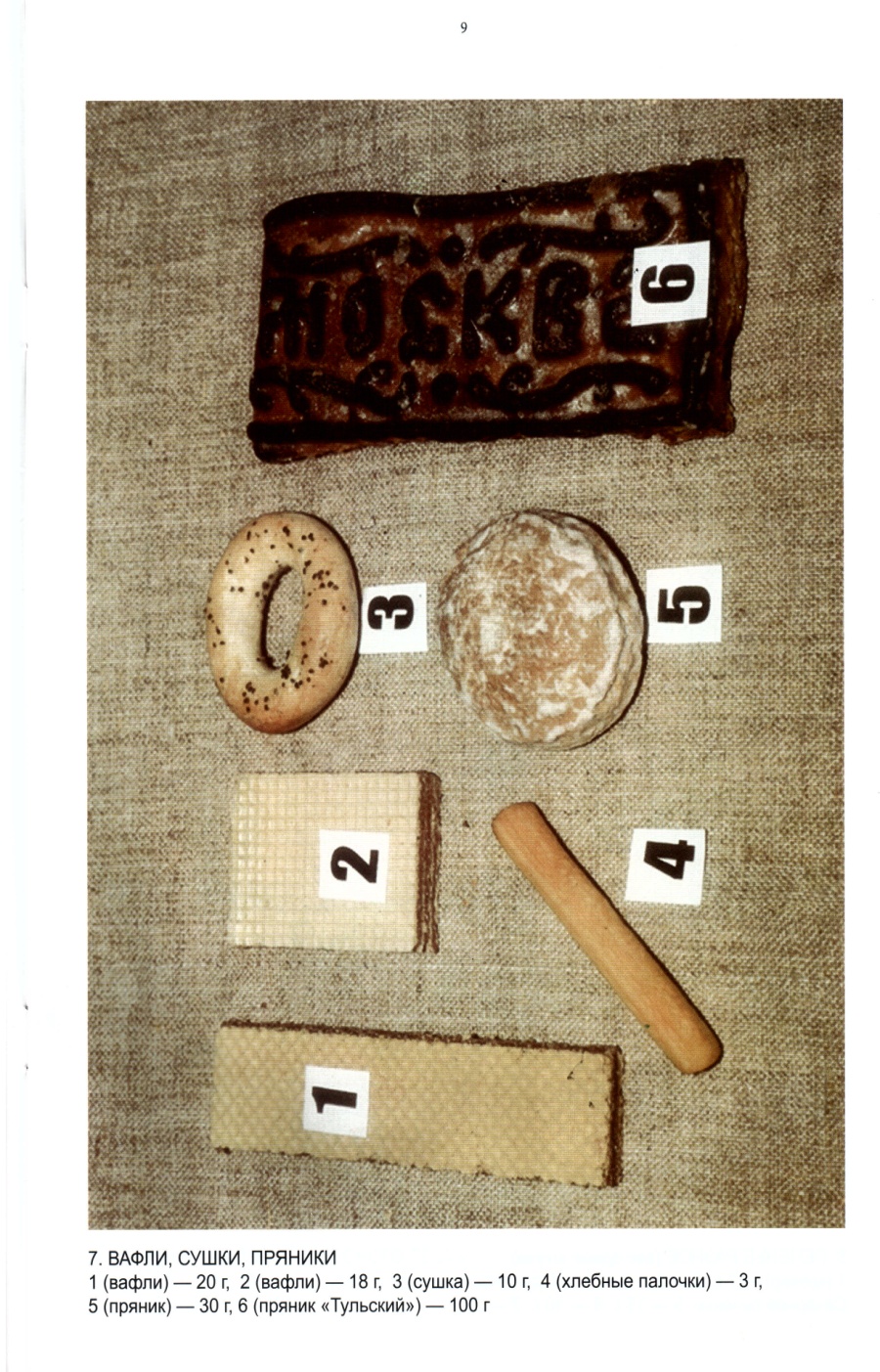 МУРМАНСКСТАТ, 2015
РАЦИОН ПИТАНИЯ
ПОТРЕБЛЕНИЕ ПРОДУКТОВ В ДОМАШНЕМ И ОБЩЕСТВЕННОМ ПИТАНИИ
килограммов в год
МУРМАНСКСТАТ, 2015
СОСТАВ ПИЩЕВЫХ ВЕЩЕСТВ И ЭНЕРГЕТИЧЕСКАЯ ЦЕННОСТЬ ПОТРЕБЛЁННЫХ ПРОДУКТОВ ПИТАНИЯСРЕДНЕСУТОЧНОГО РАЦИОНА
Мужчины
Женщины
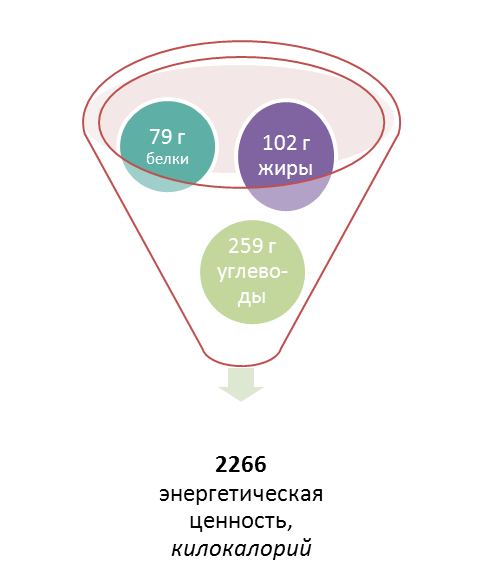 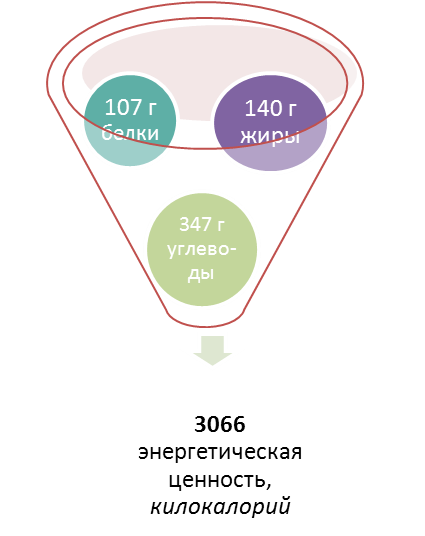 МУРМАНСКСТАТ, 2015
РАЦИОН ПИТАНИЯ
ЧАСТОТА ПОТРЕБЛЕНИЯ ОТДЕЛЬНЫХ ПРОДУКТОВ ПИТАНИЯ 
У ЛИЦ СТАРШЕ 14 ЛЕТ1)
в процентах от общего числа соответствующей группы



                
                                                                                                       










1) Не приведены данные по лицам, которые  употребляют указанные продукты
    один раз в месяц или  реже или практически не употребляют.
Несколько раз в месяц                      Один раз в неделю                           Ежедневно или несколько раз  в неделю
МУРМАНСКСТАТ, 2015
РАЦИОН ПИТАНИЯ
ЧАСТОТА ПОТРЕБЛЕНИЯ ОТДЕЛЬНЫХ ПРОДУКТОВ ПИТАНИЯ
 У ЛИЦ СТАРШЕ 14 ЛЕТ1)
в процентах от общего числа соответствующей группы
Несколько раз в месяц                      Один раз в неделю                               Ежедневно или несколько раз  в неделю  


1) Не приведены данные по лицам, которые  употребляют указанные продукты
    один раз в месяц или реже или практически не употребляют.
МУРМАНСКСТАТ, 2015
РАЦИОН ПИТАНИЯ
ПИТАНИЕ ВНЕ ДОМА ЛИЦ В ВОЗРАСТЕ 14 ЛЕТ И БОЛЕЕ
в процентах
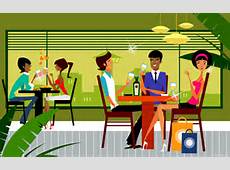 МУРМАНСКСТАТ, 2015
РАЦИОН ПИТАНИЯ
РАЦИОН ПИТАНИЯ
ОЦЕНКА ДОМАШНИМИ ХОЗЯЙСТВАМИ УРОВНЯ ПИТАНИЯ 
ЗА ПОСЛЕДНИЙ ГОД
в процентах от общего числа соответствующей группы




                                                    
                                                                     20                                 29                                13


                                                         11                                 8                                 19



                                                                      69                                63                                 68
Все домохозяйства
Домохозяйства, имеющие детей в возрасте до 18 лет
Домохозяйства, состоящие из пенсионеров
УЛУЧШИЛОСЬ
УХУДШИЛОСЬ
ОСТАЛОСЬ БЕЗ ИЗМЕНЕНИЙ
МУРМАНСКСТАТ, 2015
РАЦИОН ПИТАНИЯ
ОЦЕНКА ДОМАШНИМИ ХОЗЯЙСТВАМИ ДОСТАТОЧНОСТИ ПИТАНИЯ
в процентах от общего числа опрошенных домохозяйств
МУРМАНСКСТАТ, 2015
РАЦИОН ПИТАНИЯ
ЕСТЬ ВОЗМОЖНОСТЬ (ПРИ НАЛИЧИИ ЖЕЛАНИЯ) ПОТРЕБЛЕНИЯ ЧЕРЕЗ ДЕНЬ






НЕТ ВОЗМОЖНОСТИ (ПРИ НАЛИЧИИ ЖЕЛАНИЯ) ПОТРЕБЛЕНИЯ ЧЕРЕЗ ДЕНЬ
МУРМАНСКСТАТ, 2015
РАЦИОН ПИТАНИЯ
РЕГУЛЯРНОСТЬ ПРИЁМА ГОРЯЧЕЙ ПИЩИ (НЕ СЧИТАЯ ГОРЯЧИХ НАПИТКОВ) РЕСПОНДЕНТАМИ В ВОЗРАСТЕ  14 ЛЕТ И БОЛЕЕ
в процентах от общего числа соответствующей группы
МУРМАНСКСТАТ, 2015
РАЦИОН ПИТАНИЯ
РЕГУЛЯРНОСТЬ ПРИЁМА ЗАВТРАКОВ РЕСПОНДЕНТАМИ 
В ВОЗРАСТЕ  8 ЛЕТ И БОЛЕЕ, ЗАНЯТЫХ В ЭКОНОМИКЕ ИЛИ ОБУЧАЮЩИХСЯ В ОБРАЗОВАТЕЛЬНЫХ ОРГАНИЗАЦИЯХ
в процентах от общего числа соответствующей группы
МУРМАНСКСТАТ, 2015
РАЦИОН ПИТАНИЯ
РАСПРЕДЕЛЕНИЕ ЛИЦ В ВОЗРАСТЕ 14 ЛЕТ И БОЛЕЕ ПО ЧАСТОТЕ СЛЕДОВАНИЯ ДИЕТОЛОГИЧЕСКИМ ОГРАНИЧЕНИЯМ
в процентах от общего числа соответствующей группы
МУРМАНСКСТАТ, 2015
РАЦИОН ПИТАНИЯ
РАСПРЕДЕЛЕНИЕ ЛИЦ В ВОЗРАСТЕ 14 ЛЕТ И БОЛЕЕ ПО ЧАСТОТЕ СЛЕДОВАНИЯ ДИЕТОЛОГИЧЕСКИМ ОГРАНИЧЕНИЯМ
в процентах от общего числа соответствующей группы
МУРМАНСКСТАТ, 2015
РАЦИОН ПИТАНИЯ
ОЦЕНКА ЛИЦАМИ В ВОЗРАСТЕ 14 ЛЕТ И БОЛЕЕ  СТЕПЕНИ  ВАЖНОСТИ  СЛЕДОВАНИЯ ОСНОВНЫМ ПРИНЦИПАМ ЗДОРОВОГО ПИТАНИЯв процентах от общего числа соответствующей группыВЫБОР РАЦИОНА С ПОНИЖЕННЫМ СОДЕРЖАНИЕМ ЖИРОВ
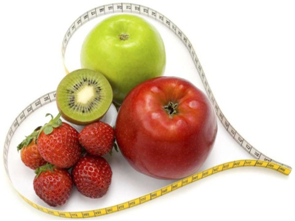 РЕСПОНДЕНТЫ 
В ТРУДОСПОСОБНОМ ВОЗРАСТЕ
РЕСПОНДЕНТЫ  
СТАРШЕ ТРУДОСПОСОБНОГО ВОЗРАСТА
МУРМАНСКСТАТ, 2015
РАЦИОН ПИТАНИЯ
ОЦЕНКА ЛИЦАМИ В ВОЗРАСТЕ 14 ЛЕТ И БОЛЕЕ  СТЕПЕНИ ВАЖНОСТИ СЛЕДОВАНИЯ ОСНОВНЫМ ПРИНЦИПАМ ЗДОРОВОГО ПИТАНИЯв процентах от общего числа соответствующей группы
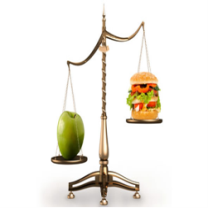 ВЫБОР РАЦИОНА С ПОНИЖЕННЫМ СОДЕРЖАНИЕМ САХАРА
РЕСПОНДЕНТЫ  
СТАРШЕ ТРУДОСПОСОБНОГО ВОЗРАСТА
РЕСПОНДЕНТЫ 
В ТРУДОСПОСОБНОМ ВОЗРАСТЕ
МУРМАНСКСТАТ, 2015
РАЦИОН ПИТАНИЯ
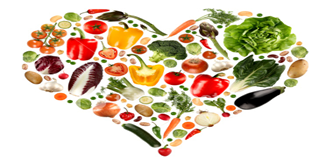 ОЦЕНКА ЛИЦАМИ В ВОЗРАСТЕ 14 ЛЕТ И БОЛЕЕ  СТЕПЕНИ ВАЖНОСТИ СЛЕДОВАНИЯ ОСНОВНЫМ ПРИНЦИПАМ ЗДОРОВОГО ПИТАНИЯв процентах от общего числа соответствующей группыВЫБОР РАЦИОНА, ВКЛЮЧАЮЩЕГО ДОСТАТОЧНОЕ КОЛИЧЕСТВО ФРУКТОВ И ОВОЩЕЙ
РЕСПОНДЕНТЫ 
В ТРУДОСПОСОБНОМ ВОЗРАСТЕ
РЕСПОНДЕНТЫ 
 СТАРШЕ ТРУДОСПОСОБНОГО ВОЗРАСТА
МУРМАНСКСТАТ, 2015
РАЦИОН ПИТАНИЯ
САМООЦЕНКА ЛИЦАМИ В ВОЗРАСТЕ 14 ЛЕТ И БОЛЕЕ 
СОСТОЯНИЯ СВОЕГО ЗДОРОВЬЯ ПО СТЕПЕНИ ФИЗИЧЕСКОЙ АКТИВНОСТИ
в процентах от общего числа соответствующей группы





ЗА ПОСЛЕДНИЙ ГОД СОСТОЯНИЕ ИХ ЗДОРОВЬЯ
МУРМАНСКСТАТ, 2015
РАЦИОН ПИТАНИЯ
САМООЦЕНКА ЛИЦАМИ В ВОЗРАСТЕ 14 ЛЕТ И БОЛЕЕ 
СОСТОЯНИЯ СВОЕГО ЗДОРОВЬЯ ПО СТЕПЕНИ ФИЗИЧЕСКОЙ АКТИВНОСТИ 
ЗА ПОСЛЕДНИЙ ГОД
в процентах от общего числа соответствующей группы
МУРМАНСКСТАТ, 2015
РАЦИОН ПИТАНИЯ
САМООЦЕНКА ЛИЦАМИ  ОТ 3 ЛЕТ1) И  БОЛЕЕ СОСТОЯНИЯ СВОЕГО ВЕСА
в процентах от общего числа соответствующей группы
Нормальный вес                           Недостаточный вес                     Избыточный вес
1) Сведения за детей в возрасте до 14 лет предоставили родители или опекуны.
МУРМАНСКСТАТ, 2015
РАЦИОН ПИТАНИЯ
САМООЦЕНКА ЛИЦАМИ  ОТ 14 ЛЕТ И БОЛЕЕ 
СВОЕГО ВЕСА ЗА ПОСЛЕДНИЕ ПОЛГОДА
                                   
 
                                                                                                                                               
                                                                   В  ВЕСЕ У 19 ПРОЦЕНТОВ 



                                                              В  ВЕСЕ У 27 ПРОЦЕНТОВ                   
                                                   
                                                   



                                                                                 ПРЕЖНЕМУ ВЕСУ У 54 ПРОЦЕНТОВ
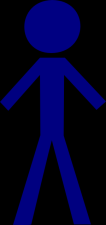 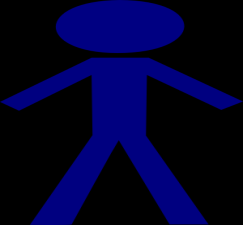 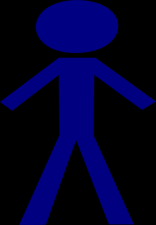 МУРМАНСКСТАТ, 2015
РАЦИОН ПИТАНИЯ
РАСПРЕДЕЛЕНИЕ РЕСПОНДЕНТОВ В ВОЗРАСТЕ 3 ЛЕТ1) И БОЛЕЕ
 ПО НАЛИЧИЮ И ОСНОВНЫМ ВИДАМ ЗАБОЛЕВАНИЙ, 
СВЯЗАННЫХ С ПИТАНИЕМ
в процентах
1) Сведения за детей в возрасте до 14 лет предоставили родители или опекуны.
МУРМАНСКСТАТ, 2015
РАЦИОН ПИТАНИЯ
ПРИЁМ РЕСПОНДЕНТАМИ В ВОЗРАСТЕ 3 ЛЕТ1) И БОЛЕЕ 
ОСНОВНЫХ ВИДОВ ВИТАМИННЫХ ПРЕПАРАТОВ И БИОЛОГИЧЕСКИ АКТИВНЫХ ДОБАВОК К ПИЩЕ2)  В ТЕЧЕНИЕ ПОСЛЕДНИХ 12 МЕСЯЦЕВ
 в процентах
1)   Сведения за детей в возрасте до 14 лет предоставили родители или опекуны.
2)  Программой наблюдения предусмотрено несколько вариантов ответа.
МУРМАНСКСТАТ, 2015
РАЦИОН ПИТАНИЯ
ОСНОВНЫЕ ИСТОЧНИКИ ВОДЫ, 
КОТОРЫЕ ДОМАШНИЕ ХОЗЯЙСТВА ИСПОЛЬЗУЮТ
в процентах
МУРМАНСКСТАТ, 2015
РАЦИОН ПИТАНИЯ
ОЦЕНКА ДОМАШНИМИ ХОЗЯЙСТВАМИ КАЧЕСТВА ВОДЫ 
ИЗ НАИБОЛЕЕ ДОСТУПНОГО ИСТОЧНИКА ВОДООБЕСПЕЧЕНИЯ
в процентах
46% пользуются устройствами для очистки воды
54% не пользуются устройствами для очистки воды
МУРМАНСКСТАТ, 2015
СПАСИБО 
ЗА ВНИМАНИЕ
МУРМАНСКСТАТ, 2015